Działania GDDKiA na drodze krajowej nr 22 w powiecie strogardzkim w latach 2017-2025
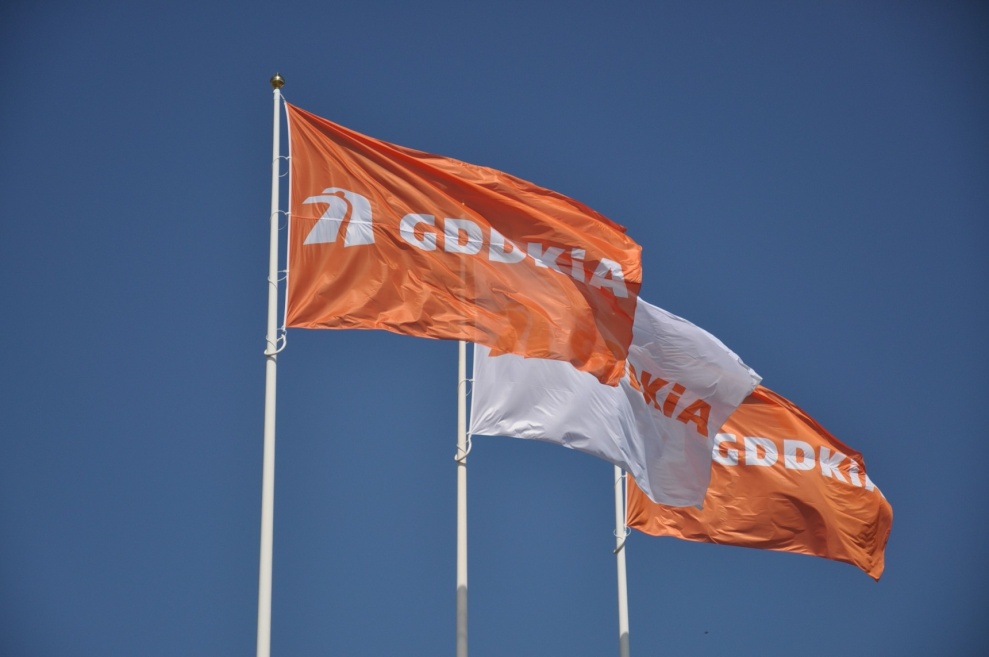 Generalna Dyrekcja Dróg Krajowych i AutostradGDDKiA Oddział w Gdańsku                             Karol Markowski			Starogard Gdański , 21 lutego, 2018 r.
Zamierzenie inwestycyjne
Dostosowanie drogi krajowej nr 22 do nośności 11,5 KNZałożenia do programu- realizacja w etapach (12)- charakter działań budowlanych ROZBUDOWA- lata realizacji 2017-2024 (od etapu projektowania do etapu oddania drogi do użytkowania) - wartość całkowita zadania 420 mln zł
Zakres działań :
Kompleksowa przebudowa konstrukcji drogi
Odcinkowa rozbudowa drogi do przekroju 2+1
Budowa kanalizacji odwodnieniowej
Budowa po analizie konieczności sygnalizacji świetlnych 
Budowa chodników i ciągu pieszo rowerowego na całej długości odcinka
ETAPY
gr. województwa – Buszkowo
Człuchów
Chojnice Rytel
Czersk – Czarna Woda
Czarna Woda – Zblewo
Zblewo – Starogard Gdański
Starogard Gdański – Szpęgawsk
Zabagno – Swarożyn
Knybawa – Gnojewo
Cisy Malbork
Malbork przejście - Królewo
Królewo – gr. województwa
Etap 4.
Czersk – Czarna Woda
Program zatwierdzony przez ministerstwo 
Faza realizacji: umowa z projektantem 
szacunkowy koszt 49 450 tys. zł
Lata realizacji 2017 - 2021
Etap 5.
Czarna Woda - Zblewo
Program zatwierdzony przez ministerstwo 
Faza realizacji:  przetarg na projektowanie
szacunkowy koszt 82 700 tys. zł
Lata realizacji 2018 - 2022
Etap 6.
Zblewo – Starogard Gdański
Program NIE ZATWIERDZONY przez ministerstwo 
Faza realizacji: uzgodnienia PI
szacunkowy koszt 45 350 tys. zł
Lata realizacji 2020 - 2024
Etap 7.
Starogard Gd. - Szpęgawsk
Program NIE ZATWIERDZONY przez ministerstwo 
Faza realizacji: uzgodnienie PI
szacunkowy koszt 14 700 tys. zł
Lata realizacji 2020 - 2023